ДЕРЖАВНА 
ПОЛІТИКА
 КРАЇН СВІТУ
СУТНІСТЬ ДЕРЖАВНОЇ ПОЛІТИКИ1. Державна політика як управлінська категорія2. Державна політика як система3. Суб'єкти формування державної політики 4. Механізм і моделі формування державної політики5. Механізм реалізації та оцінювання державної політики6. Політико-правові засади побудови правової держави.7. Участь державних службовців у політичному процесі та реалізації ДП.8. Вплив глобалізації на формування та реалізацію державної політики.
Політика в традиційному розумінні інтерпретується як середовище взаємодії між різними соціальними групами, партіями, націями, народами, державами, владою і населенням, а також громадянами та їх об'єднаннями. Це найважливіший і найскладніший пласт суспільного життя, "самостійний світ політичних цінностей"
Під державною політикою слід розуміти сукупність ціннісних цілей, державно-управлінських заходів, рішень і дій, порядок реалізації державно-політичних рішень (поставлених державною владою цілей) і системи державного управління розвитком країни.
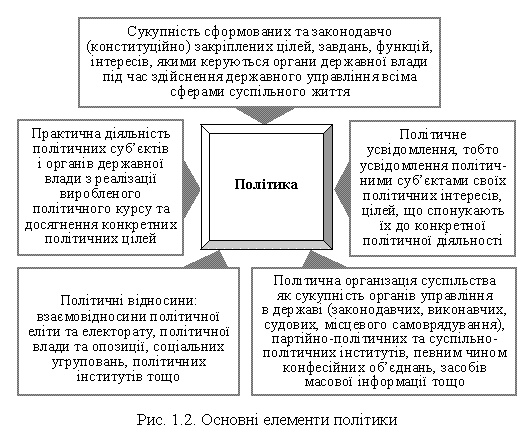 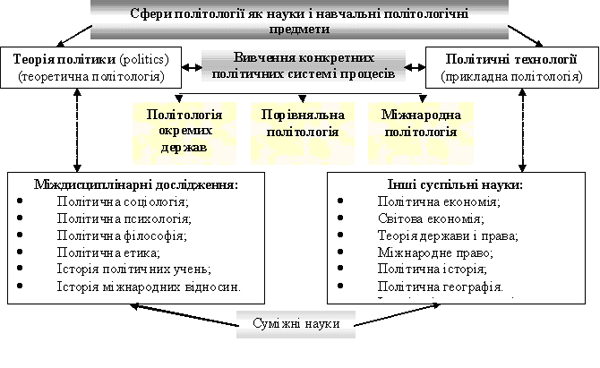 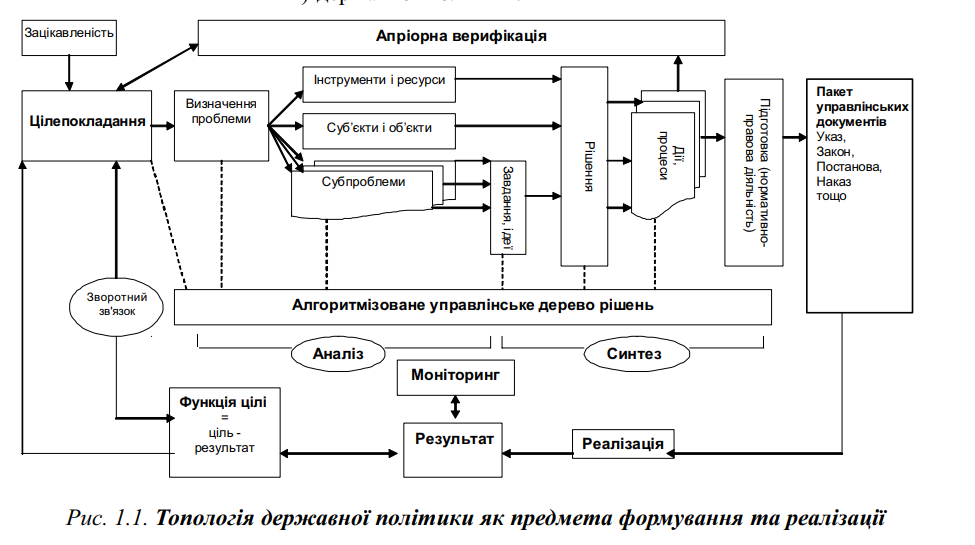 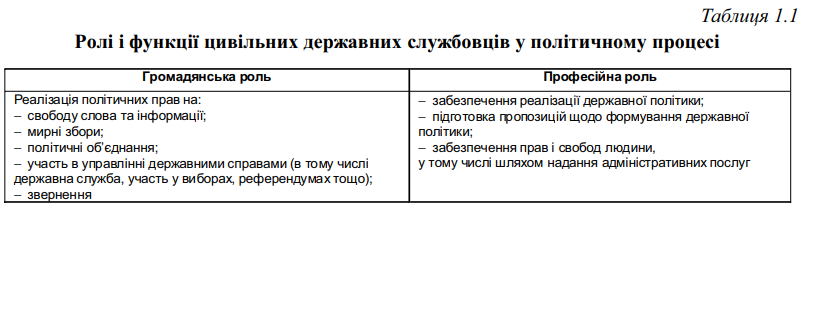 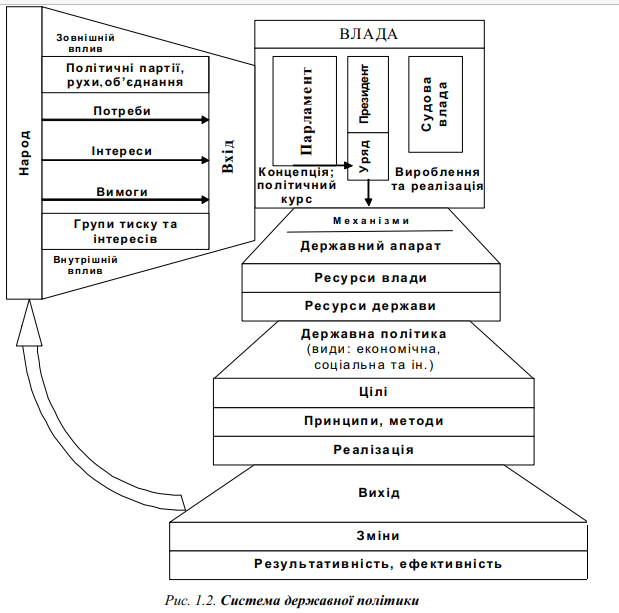 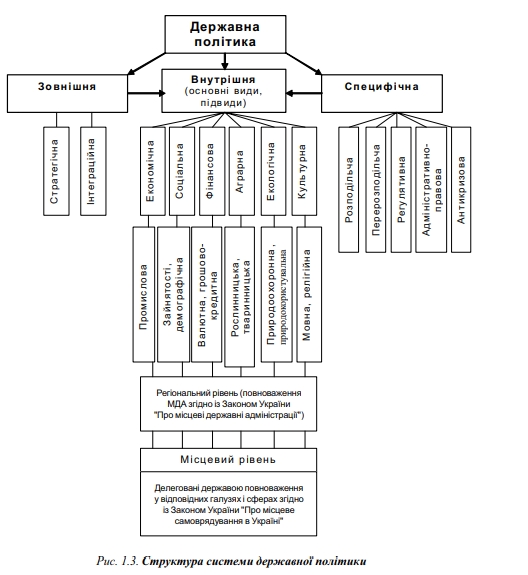 Суб'єкти державної політики - це соціуми, а також створені ними установи, організації, активна практична діяльність яких спрямована на перетворення політичної та інших сфер життєдіяльності людини як відповідних об'єктів політики. Таким чином, суб'єкт політики передбачає: наявність самих соціумів та їх організацій, здатних до політичної діяльності і створених з цією метою; певні цілі їх діяльності; цілеспрямовану активність; виявлений інтерес; взаємозв'язок, взаємодію з об'єктом політики.
Об'єкти  державної політики - явища політичної сфери в їх різноманітних проявах і зв'язках з усім громадянським суспільством. На них спрямована діяльність суб'єктів політики. Об'єкт політики дає уявлення про все те, на що суб'єкт політики спрямовує свою перетворювальну або руйнівну політичну діяльність. Об'єкти політики - це реальна політична дійсність, характерні для неї суспільні відносини, насамперед політичні, політична система суспільства в цілому, її елементи, форми політичного життя, сфера політичних інтересів, суперечності політичного процесу як у межах країни, так і в регіональному або світовому просторі.
Принципи державної політики поділяються на загальні (універсальні) та галузеві (специфічні). Універсальні принципи застосовуються в усіх видах державної політики, які мають загальний зміст. До них відносять: об'єктивність; конкретність; оптимальність; зворотні зв'язки; відповідність юридичним нормам та ін. Галузеві принципи діють в управлінні окремими сферами суспільства або застосовуються лише в державній політиці, політиці політичних партій та громадсько-політичних організацій. 

М.Мішелетті виділяє вісім головних принципів державної політики, дотримання яких відповідає цінностям демократії: конституційності уряду; народовладдя; підзвітності; ефективності; відкритості; адекватного реагування на зовнішнє середовище або чутливості; відповідності процесуальним нормам; поділу влади. Дотримання цих принципів сприяє вирішенню важливих теоретичних і практичних завдань із доступу до прийняття рішень, способів їх прийняття, а також забезпечення суспільними благами та якості демократії. Особливе місце серед них належить принципам народовладдя та конституційності. Тобто уряд служить інтересам народу, залучаючи його до участі в управлінні.
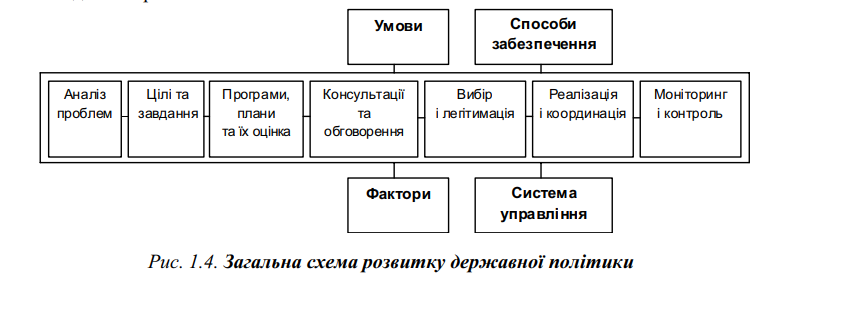 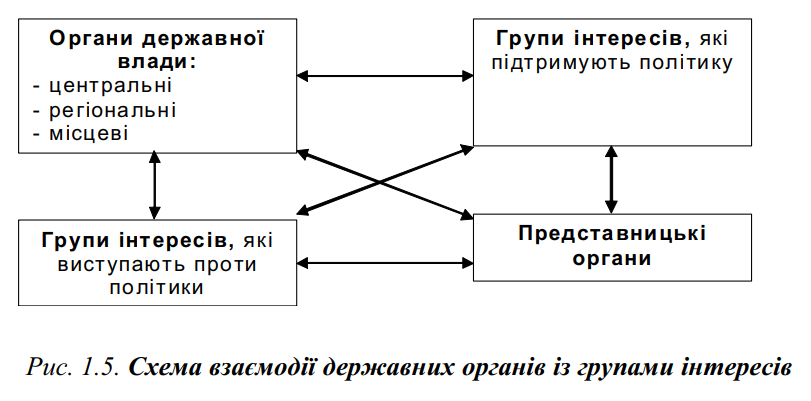 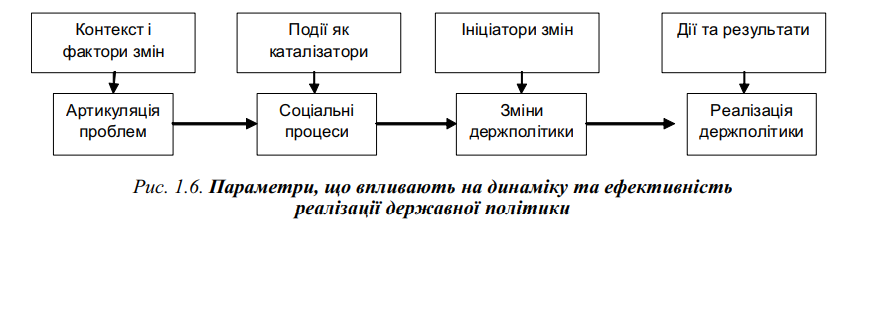 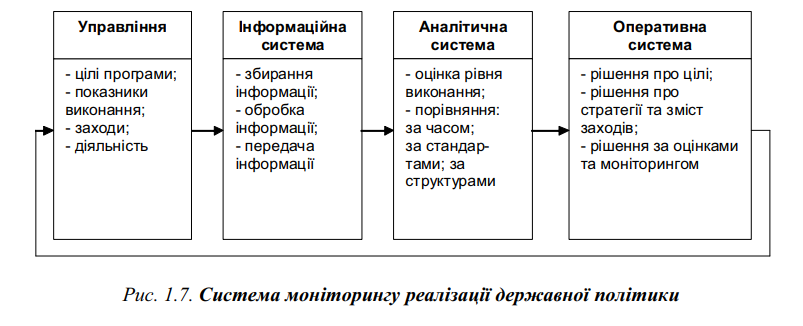 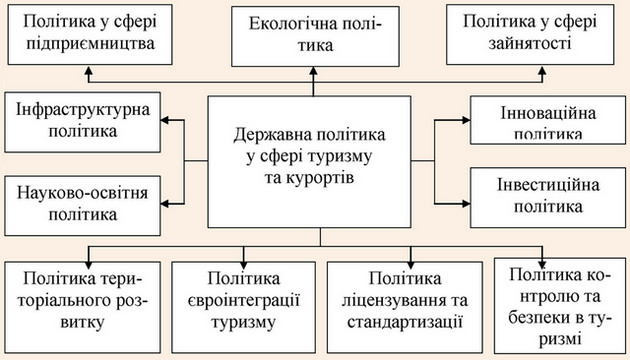 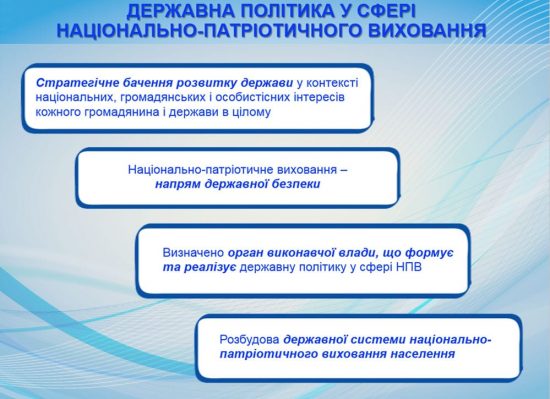 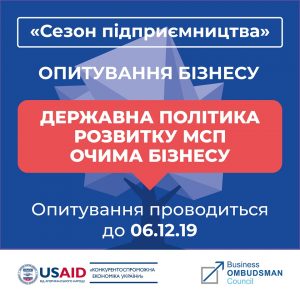 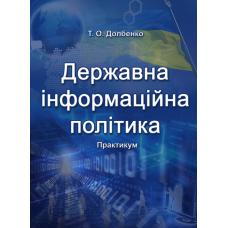 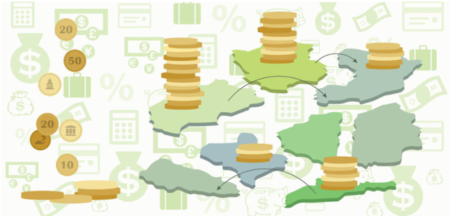 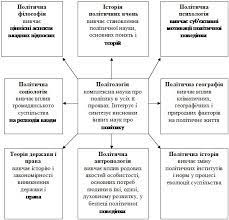 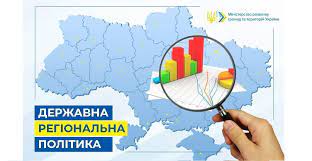 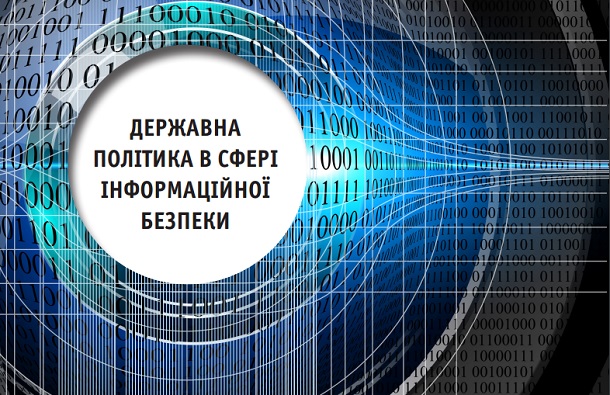 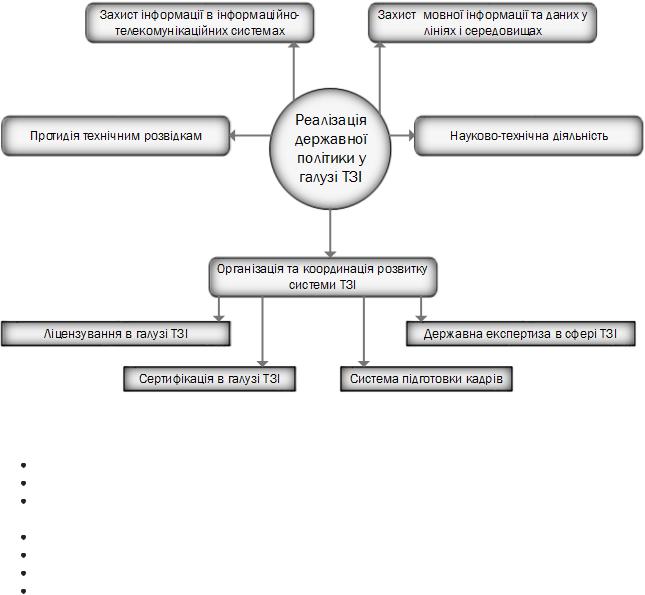 Наприкінці ХІХ ст. вчений із Принстонського університету і майбутній президент США Вудро Вільсон обґрунтував ідею про дихотомію (розподіл) державної влади на політичне керівництво і адміністративну діяльність. Вудро Вільсон вважав, що держава виконує дві базові функції: політичну, яка полягає у визначенні напрямів розвитку суспільства та виробленні загальних законів, і адміністративну, яка полягає в застосуванні ідей щодо пріоритетів розвитку країни та норм законів у конкретних ситуаціях. На думку Вудро Вільсона, виконувати адміністративні функції в умовах демократії має деполітизований корпус цивільних службовців, які працюють на основі встановлених правил без свавільного втручання в їх поточну роботу з боку політичних посадовців.
Адміністративна функція держави
Політична функція держави
Державна політика
Державоцентриська модель ДУ+ДП
Держава
Суспільство
Особистість
Менеджеріальна модель ДУ+ДП
Соціально-орієнтована модель ДУ+ДП
Кінцева мета правової політики - побудова правової держави
Головне завдання української правової політики - правове забезпечення проведених реформ, демократизація суспільного життя, стабільність і правопорядок у країні.
Правова політика - особливий різновид державної політики, яка, у свою чергу, є одним із видів політики взагалі як родового інтеграційного поняття. Демократичні перетворення в Україні, зокрема в правовій сфері (визнання прав людини і громадянина, формування правової держави; судово-правова реформа; удосконалення законодавства; усвідомлення нової, гуманістичної ролі права; пошук мирних конституційних шляхів вирішення конфліктів), поставили на порядок денний питання про вироблення єдиної загальнонаціональної довгострокової правової політики держави та визначення її основних пріоритетів.
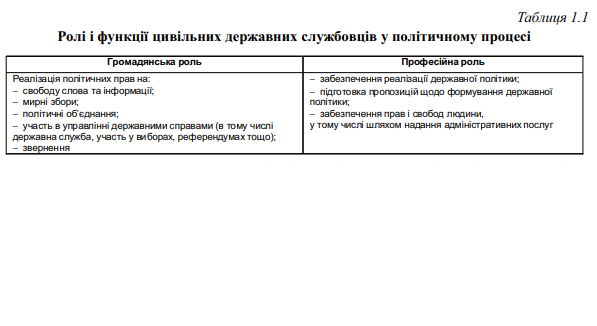 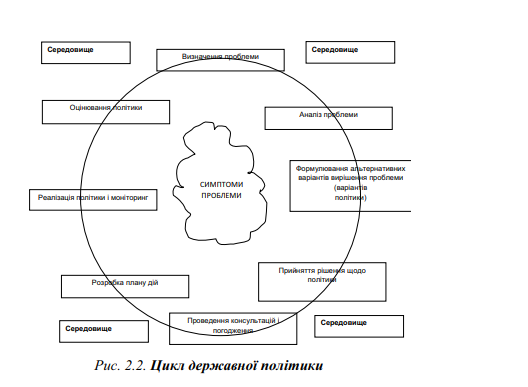 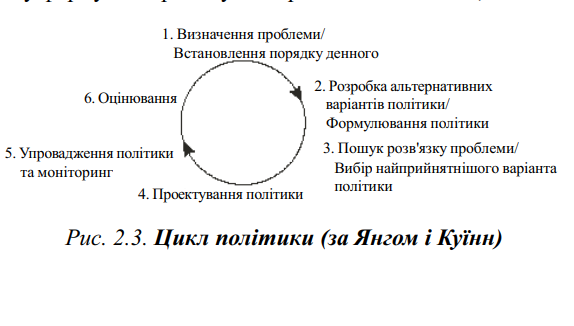 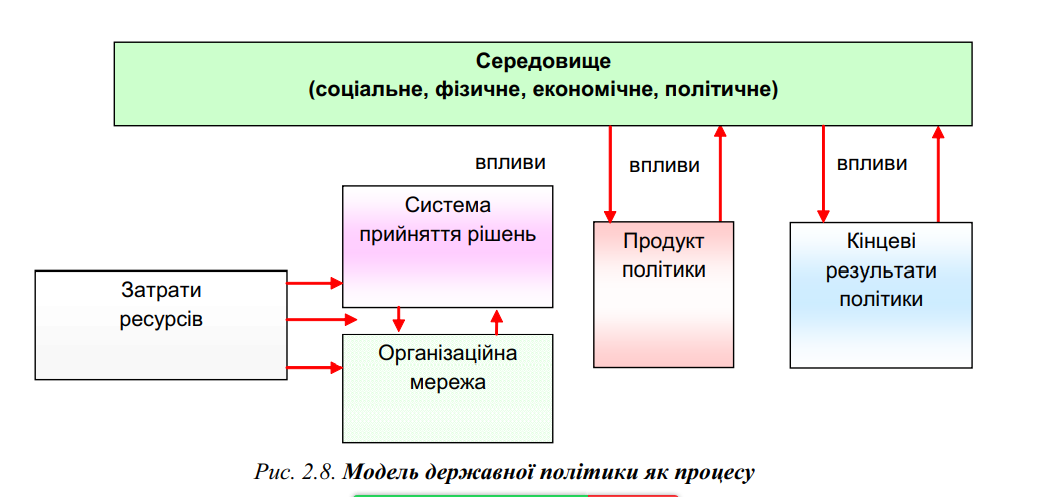 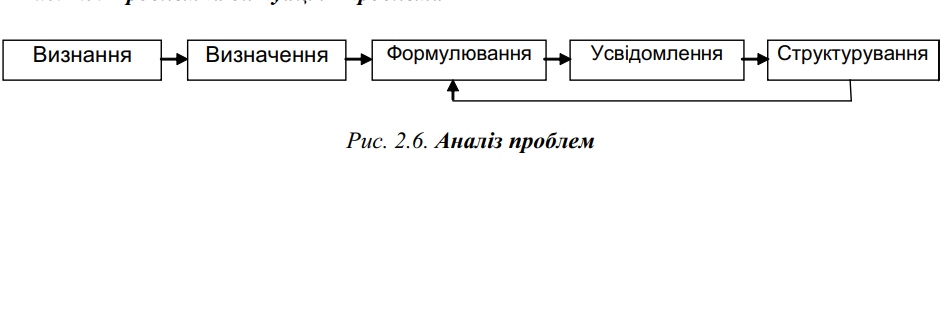 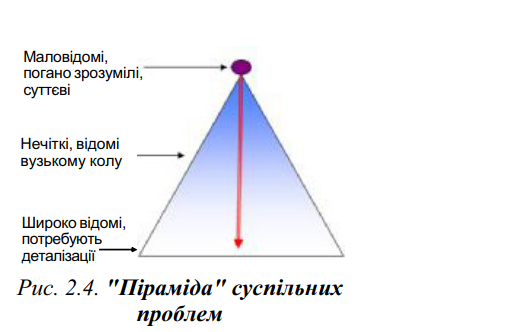 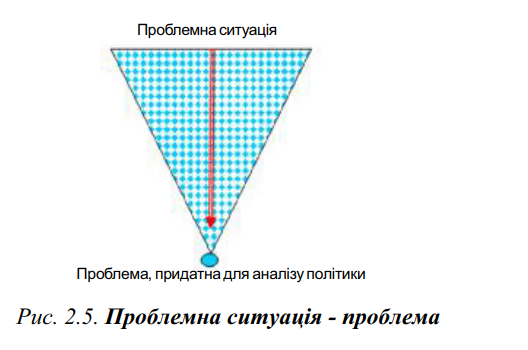 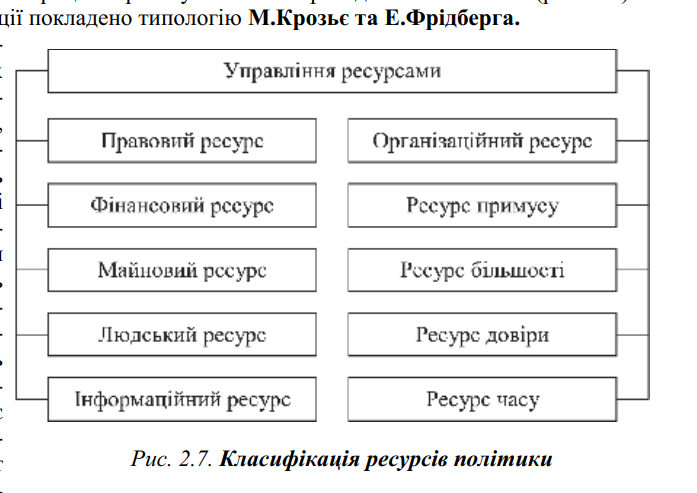 ДЕРЖАВНА ПОЛІТИКА ТА УПРАВЛІННЯ У СФЕРАХ СУСПІЛЬНОГО ЖИТТЯ
Політика
Державне 
управління
адміністрування
суспільство
Влада
РЕСУРСИ
Державна політика 
Створення стратегії діяльності
Державне управління
Реалізація стратегії та напрямків діяльності
Галузь господарювання
Економічні функції суспільства та держави
Ринкова та планова економічні моделі
Бюджетна політика
Фінансова політика
Податкова політика
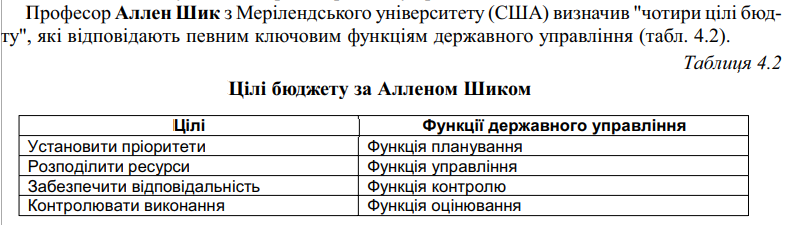 Державне управління природокористуванням
Державне управління у сфері природокористування будемо розглядати як управління охороною навколишнього природного середовища, природокористуванням та екологічною безпекою. Це система управління, яка забезпечує формування та сприяє реалізації екологічної політики та міжнародних екологічних зобов'язань із застосуванням законодавчо визначених державних функцій, економічних, правових, організаційних механізмів і важелів, що забезпечують гармонізацію відносин природи і суспільства, збалансованого розвитку еколого-господарських, етноландшафтних і природоресурсних систем.
Стимулююча функція
Регламентуюча функція
Контролююча функція
Організуюча функція
Цілепокладення функція
глобальність та комплексність проблем природокористування, стратегічна мета державного управління у цій сфері полягає в максимальному збереженні природних ресурсів, їх раціональному використанні, запобіганні негативних наслідків використання, забезпеченні прав та свобод людини і громадянина, які стосуються збереження сприятливих умов життя в процесі природокористування та розвитку людини, відтворення навколишнього природного середовища для прийдешніх поколінь, формуванні у населення ощадливого ставлення до використання природних ресурсів
УСПС Управління соціальними процесами суспільства
Економічна ПД
Гуманітарна ПД
ПД в політичних аспектів
Освітню ПД
ПД в охорони здоров'я
ПД соціального забезпечення
Державне управління соціальними процесами суспільства
"Декларації соціального прогресу і розвитку", проголошеній резолюцією 2542 (XXIV) Генеральної Асамблеї ООН ще в грудні 1969 р.
Соціальний процес (англ. social process) - це сукупність соціальних подій, станів, змін, відносин, які мають певну цілісність і спрямованість. Соціальний процес являє собою серію взаємообумовлених явищ чи взаємодій, які відбуваються в суспільстві, його соціальних групах, спільнотах, пов'язаних між собою причинними залежностями
ДЕРЖАВНА 
РЕГІОНАЛЬНА 
ПОЛІТИКА
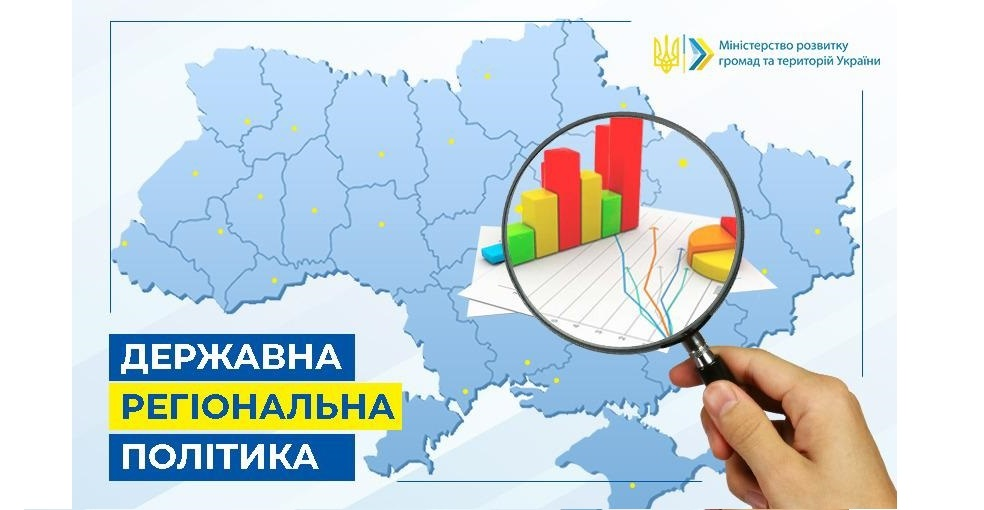 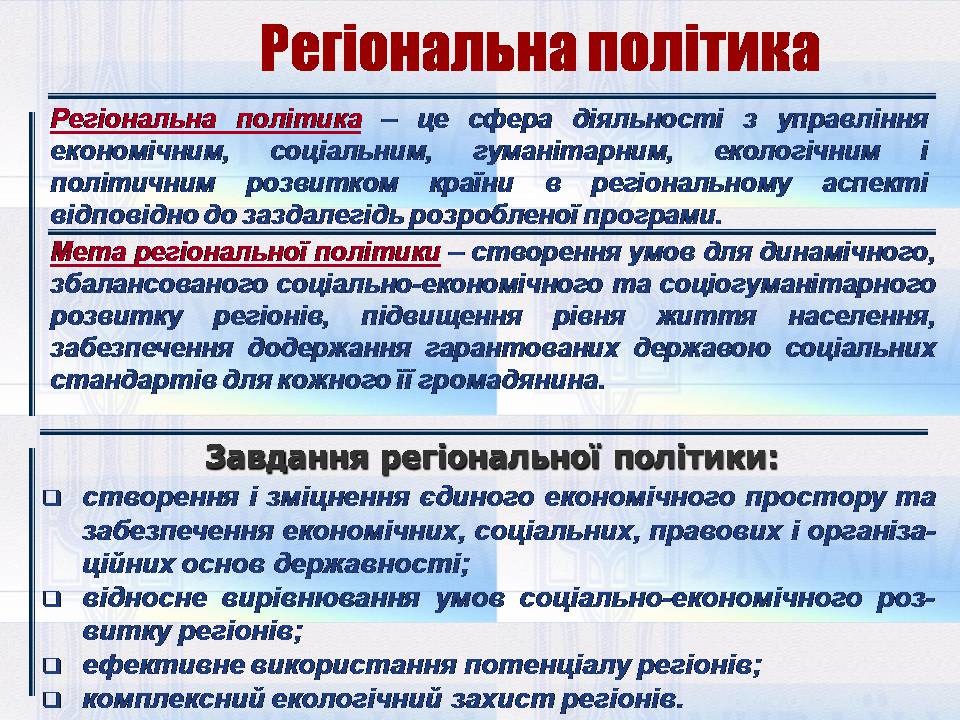 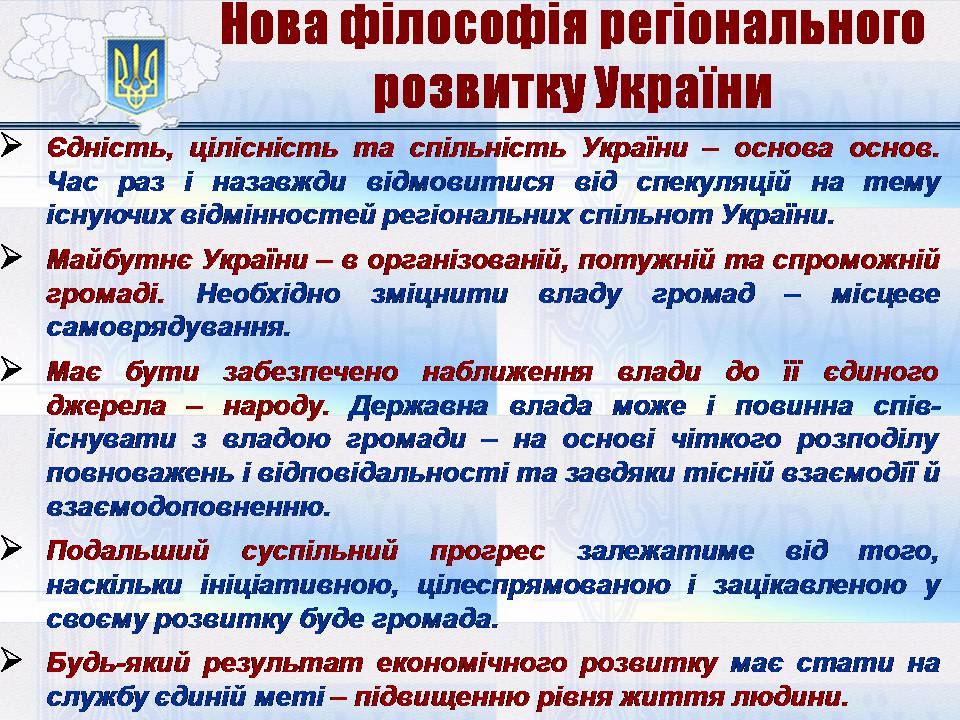 Державна регіональна політика базується на низці принципів. Принципи політики регіонального розвитку - це науково обґрунтовані ідеї і положення, якими керуються в практичній діяльності при формуванні політики та її реалізації. Згідно з чинною нормативно-правовою базою принципами державної регіональної політики є такі: 1) конституційності та законності - відповідності Конституції та законам України, актам Верховної Ради України, Президента України та Кабінету Міністрів України; 2) координації - просторового узгодження секторальних політик, цілей, пріоритетів та дій центральних і місцевих органів виконавчої влади, органів місцевого самоврядування; 3) єдності - неодмінності забезпечення просторової, політичної, економічної, інформаційної, соціальної, гуманітарної цілісності України; 4) децентралізації - збалансованого розподілу владних повноважень з управління розвитком територій між центральними і місцевими органами виконавчої влади та органами місцевого самоврядування з передачею відповідних ресурсів; 5) деконцентрації - перерозподілу владних повноважень у межах системи органів виконавчої влади - від центральних до місцевих; 6) субсидіарності - прийняття рішень та надання публічних послуг на найближчому до громадянина рівні (відповідні повноваження можуть передаватись на вищий рівень управління лише з міркувань ефективності та економії); 7) партнерства - узгодження цілей, пріоритетів і дій органів виконавчої влади та органів місцевого самоврядування з іншими суб'єктами регіонального розвитку, забезпечення тісного співробітництва, кооперації та солідарності між ними в процесі формування та реалізації державної регіональної політики; 8) відкритості - прозорості, прогнозованості, передбачуваності діяльності органів державної влади та органів місцевого самоврядування у сфері формування та реалізації державної регіональної політики; 9) сталого розвитку - розвитку суспільства, що дає змогу задовольняти потреби нинішнього покоління з урахуванням інтересів майбутніх поколінь; 10) історичної спадкоємності - врахування та збереження позитивних надбань попереднього розвитку регіонів.
Державна регіональна політика здійснюється у напрямах: - створення ефективної системи публічної влади в регіонах, спроможної забезпечити сталий розвиток територій, надання якісних публічних послуг людям; - сприяння поліпшенню матеріального фінансового, інформаційного, кадрового та іншого ресурсного забезпечення розвитку регіонів, виконанню завдань місцевим самоврядуванням; - стимулювання міжрегіональної інтеграції, подолання міжрегіонального відчуження та інтеграції регіональних інформаційних, освітніх просторів у єдиний загальноукраїнський простір; - розробка ефективних механізмів представництва на загальнонаціональному рівні інтересів регіонів, а на регіональному - територіальних громад, урахування самобутності регіонів та їх конкурентних переваг під час формування та реалізації державної регіональної політики.
Мета державної регіональної політики досягається шляхом: 
створення умов для збалансованого розвитку регіонів; 
інтеграції регіонів у єдиному політичному, правовому, економічному, інформаційному, культурному просторі; 
ефективного використання потенціалу регіонів з урахуванням їх географічних, природних, історичних, економічних, екологічних, демографічних та інших особливостей, етнічних і культурних традицій;
підвищення конкурентоспроможності регіонів
Принципи політики регіонального розвитку - це науково обґрунтовані ідеї і положення, якими керуються в практичній діяльності при формуванні політики та її реалізації. Згідно з чинною нормативно-правовою базою принципами державної регіональної політики є такі:
Пріоритетами державної регіональної політики є: - формування нормативно-правової бази, необхідної для реалізації Концепції державної регіональної політики, зокрема прийняття закону про засади державної регіональної політики, інших законів, внесення змін до чинних законів України; - приведення законодавства України у відповідність із документами Ради Європи та Європейського Союзу, які визначають принципи регіональної політики і розвитку; - оптимізація територіальної основи публічної влади з упорядкуванням меж адміністративно-територіальних одиниць, чітким розподілом сфери повноважень між місцевими органами виконавчої влади та органами місцевого самоврядування; - створення та підтримання повноцінного життєвого середовища, підвищення якості життя людей, зменшення територіальної диференціації за індексом людського розвитку, формування поліцентричної системи розвитку території держави; - запровадження механізмів визначення "проблемних" територій у регіонах та вжиття заходів щодо державного реагування на ситуації, які склалися в них; -запровадження більш дієвих механізмів державної підтримки міжрегіональної інтеграції, виконання міжрегіональних проектів та програм ефективного використання місцевих ресурсів;
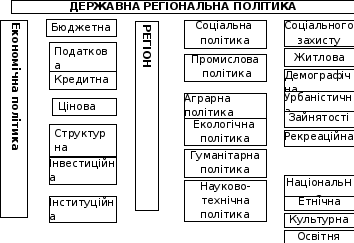 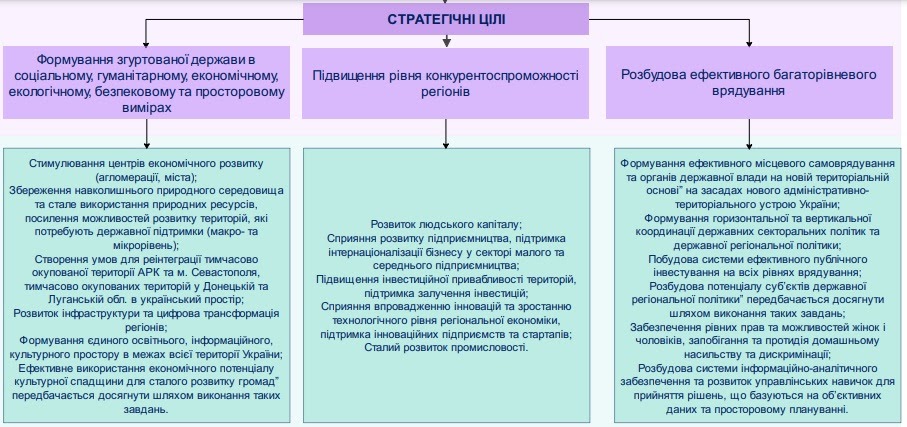 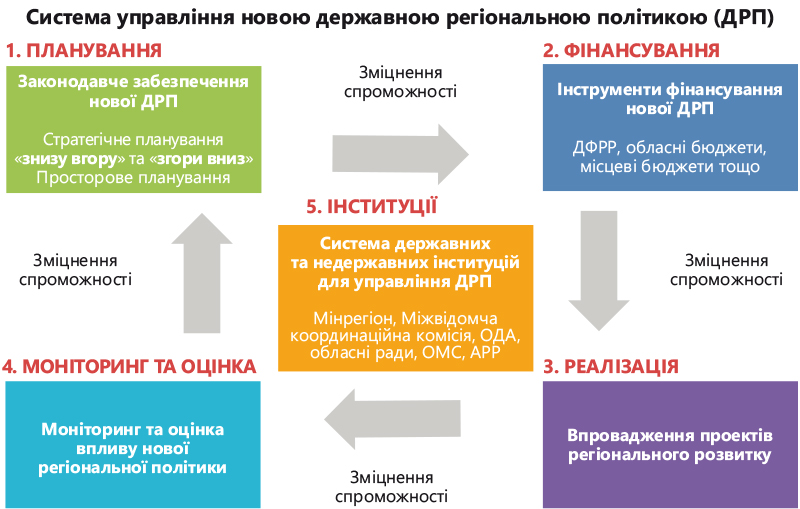 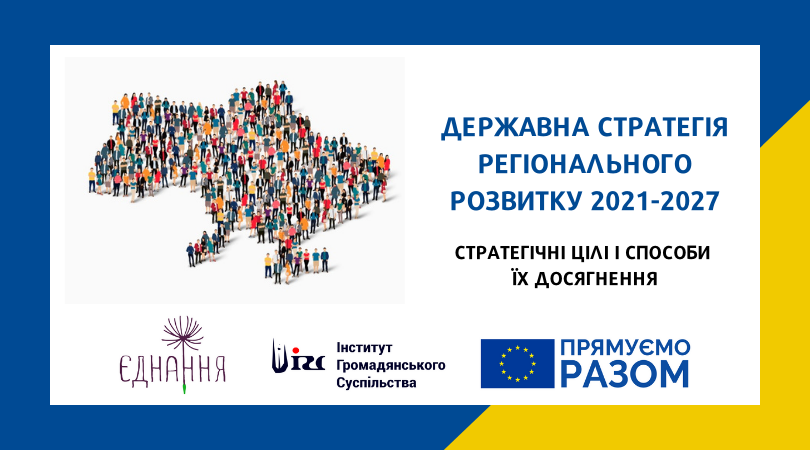 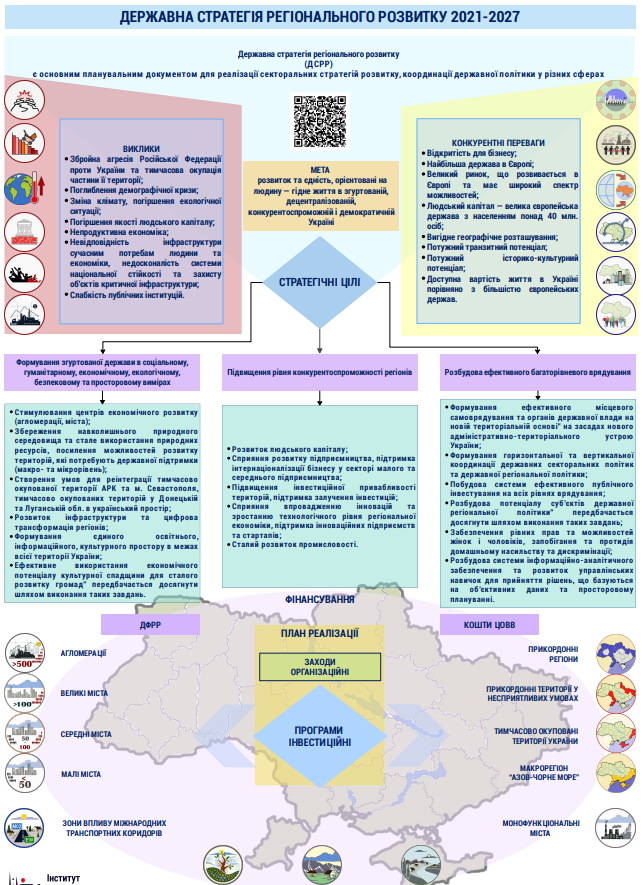 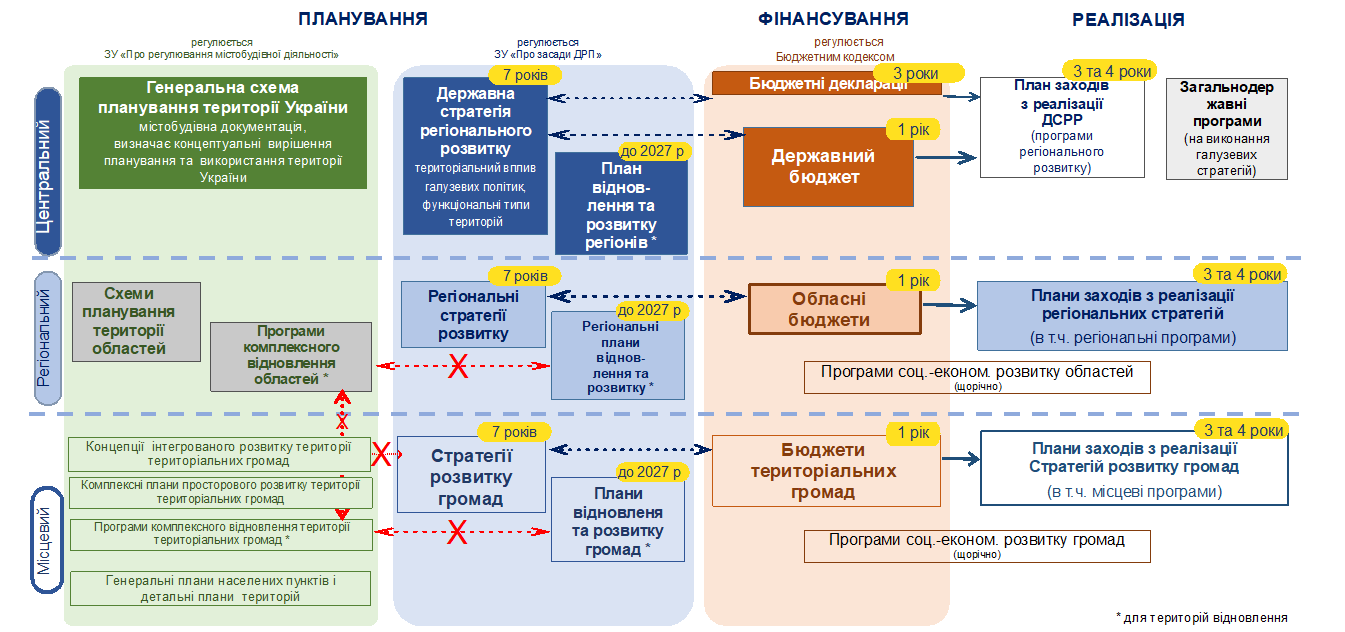 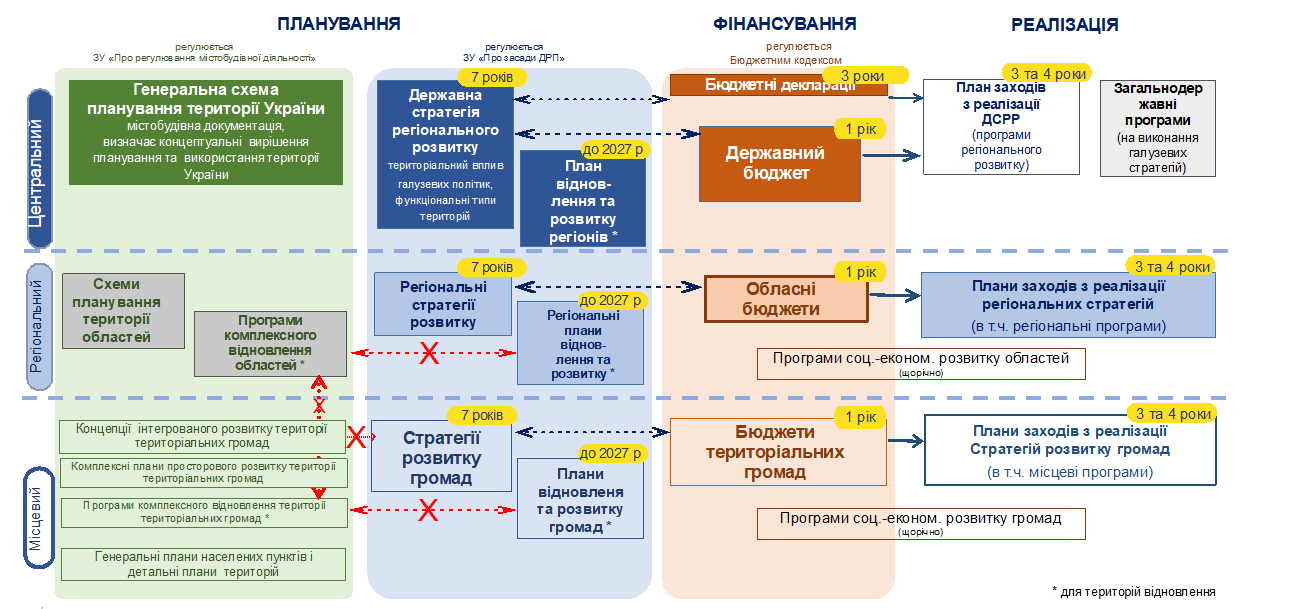 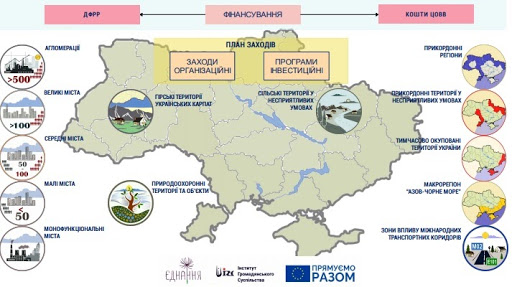 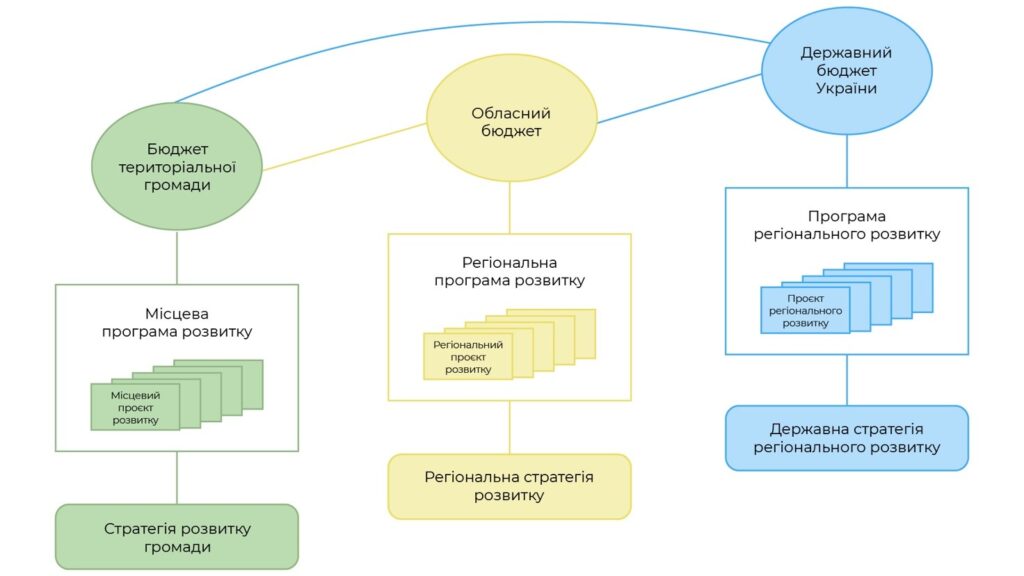 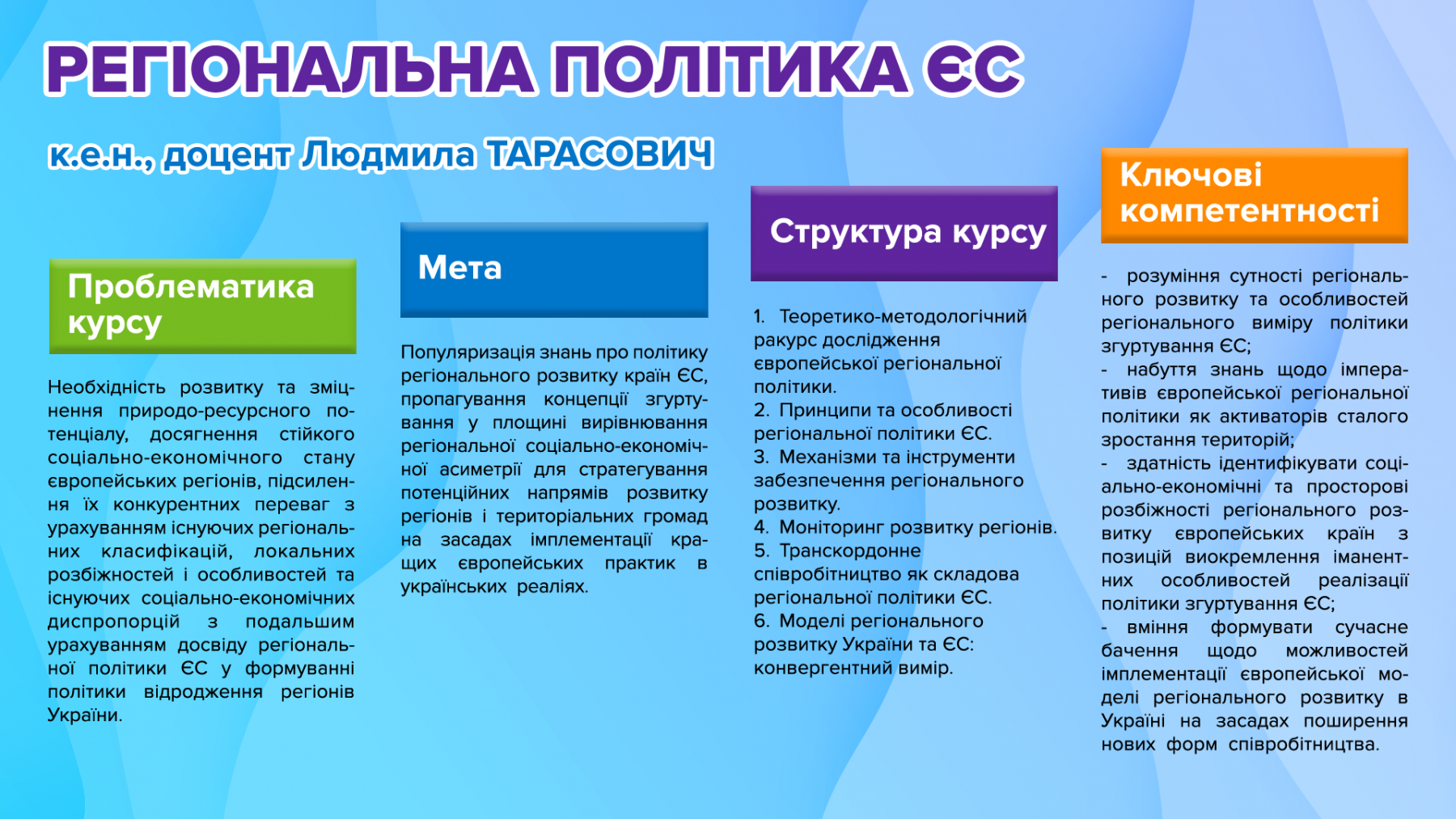 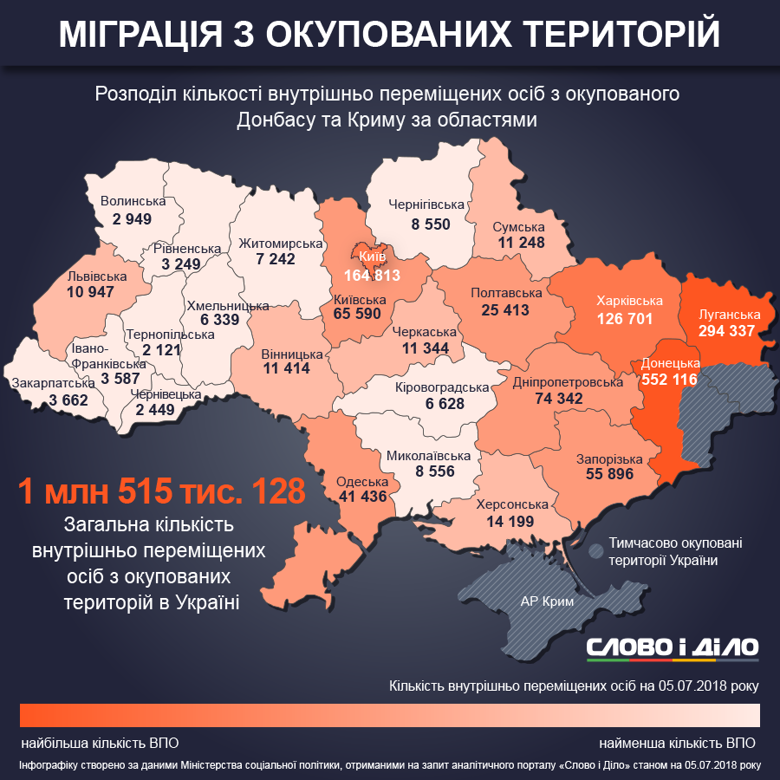 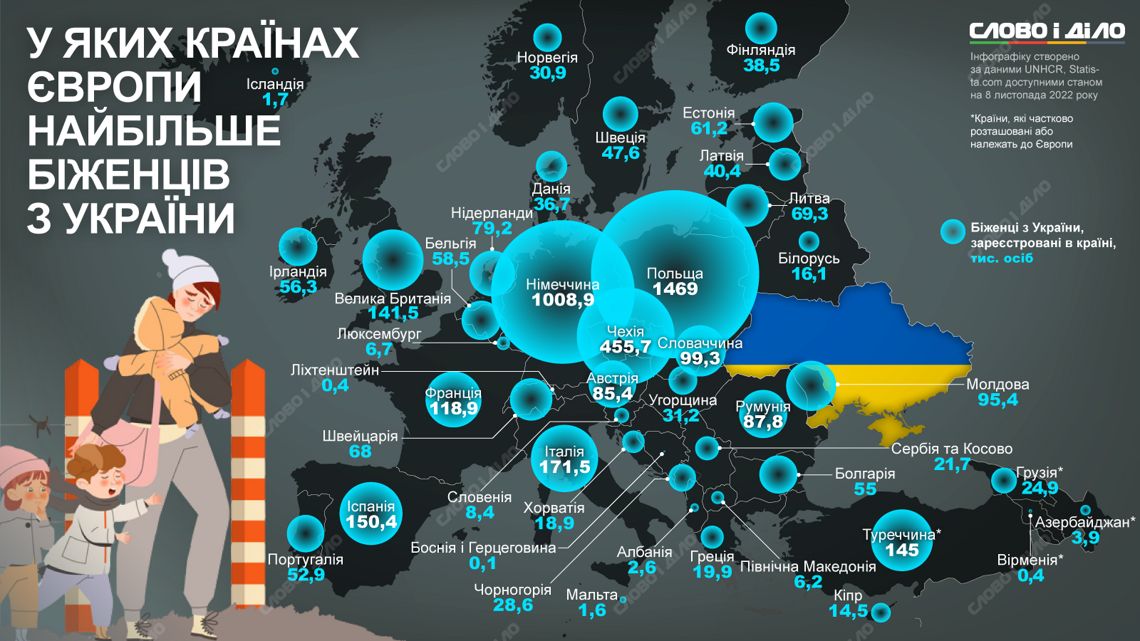 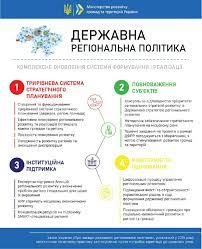 Державна економічна політика
1. Суть, мета і концепція державної економічної політики.
Державна регіональна економічна політика – це цілеспрямована діяльність держави щодо управління соціальним, економічним, екологічним розвитком регіонів. Вона містить комплекс державних рішень та конкретних заходів, які відповідають економічній стратегії держави.
	
	Ця політика характеризується сукупністю цілей, завдань, механізмів, які визначають її стратегію і тактику. Вона охоплює всю систему взаємовідносин між державою і регіонами, з одного боку, та між регіонами – з другого.
Основною метою ДРЕПу є збільшення національного багатства країни на основі ефективного використання природно-ресурсного, трудового і науково-технічного потенціалу регіонів, раціоналізації систем розселення та досягнення внутрішньо регіональної збалансованості.
Мета та завдання ДЕП
Мета:
	забезпечення високого рівня якості життя людини незалежно від місця її проживання, зміцнення соціальної згуртованості та економічної єдності держави
Завдання:
Створення умов для збалансованого розвитку регіонів;
Інтеграція регіонів у єдиному політичному, правовому, економічному, інформаційному, культурному просторі;
Ефективне використання потенціалу регіонів;
Підвищення конкурентоспроможності держави та її регіонів.
2. Основні напрями та завдання державної регіональної економічної політики.
Основними складовими державної регіональної політики є:

економічна політика(зокрема, фінансово-кредитна, бюджетна, податкова, виробнича);
соціальна політика;
науково-технічна політика;
екологічна політика;
демографічна політика та ін.
Регіональна економічна політика включає:
а) бюджетну й податкову політику ;

б) планування, прогнозування й програмування соціально-економічного розвитку регіону;

в) розміщення продуктивних сил і структурні перетворення в регіоні;

г) політику розвитку регіональних комплексів (агропромислового, будівельного, транспортного);

д) контрольно-економічну діяльність та інформаційне забезпечення.
3. Сутність механізму реалізації державної економічної політики.
Механізм реалізації державної регіональної економічної політики – це система конкретних економічних важелів, за допомогою яких здійснюється державний вплив на просторову організацію продуктивних сил, забезпечується соціально-економічний розвиток регіонів, удосконалюється структура їх господарського комплексу.
Державні органи управління можуть впливати на регіональний розвиток через такі заходи:



1) надання податкових пільг для розвитку наукомістких виробництв;
2) створення акціонерних товариств для завершення раніше розпочатого будівництва;
3) надання регіонам інвестиційних премій за спорудження об’єктів, що дозволяють покращити структуру економіки регіону, працевлаштування вивільнених працівників, поліпшити екологічну ситуацію, тощо.
Тема для обговорення №3.
Представлення 3-5 основних 
(на Вашу точку зору) 
елементів/складових 
сучасної системи ДЕП
Державна політика 
у сфері
етнонаціонального 
розвитку суспільства
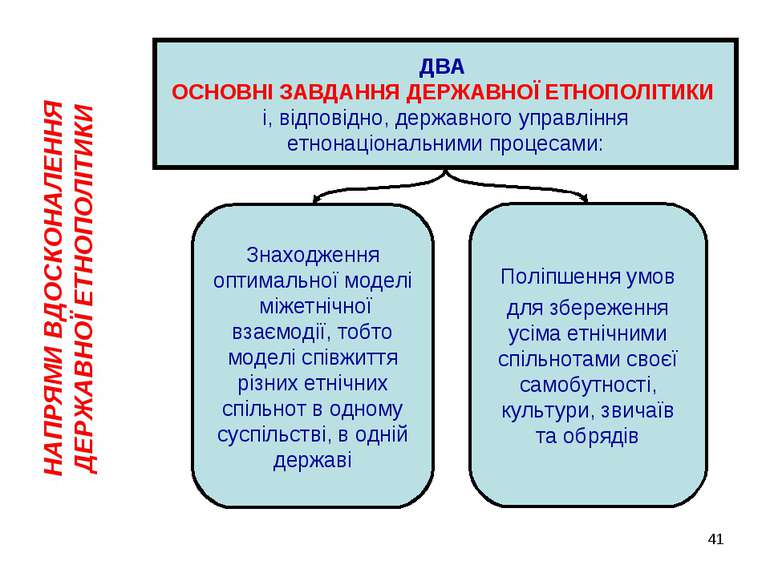 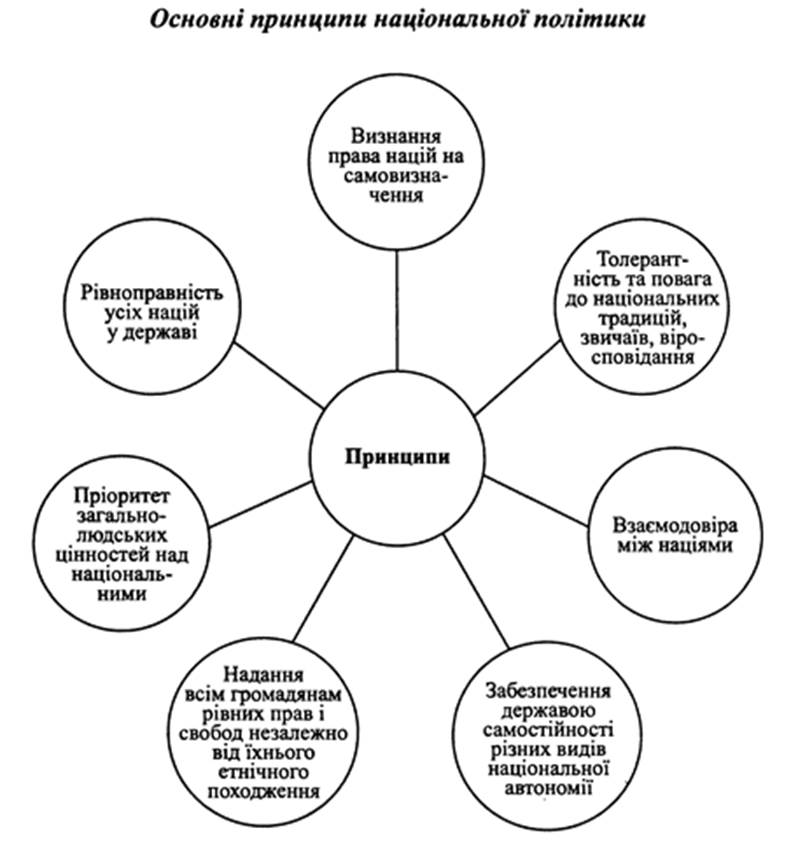 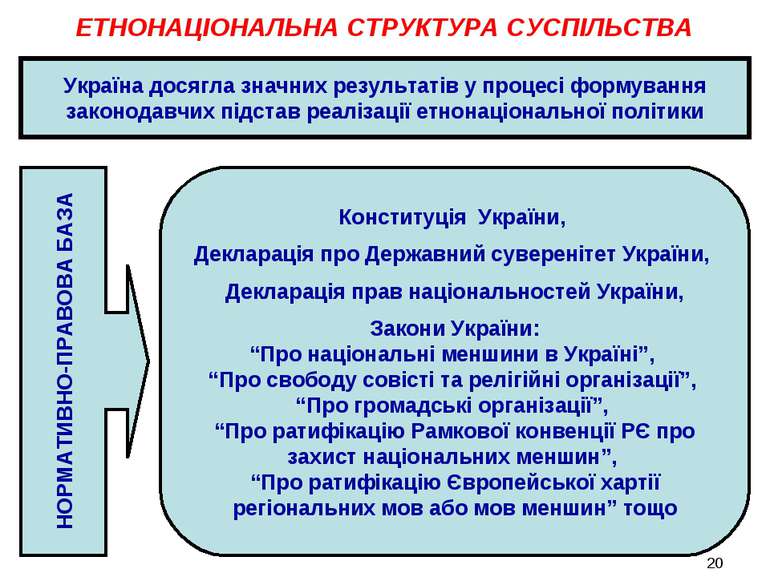 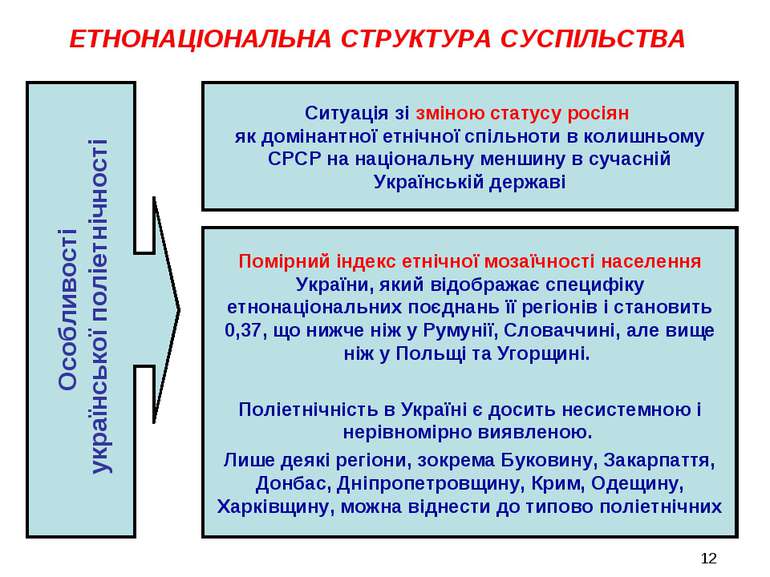 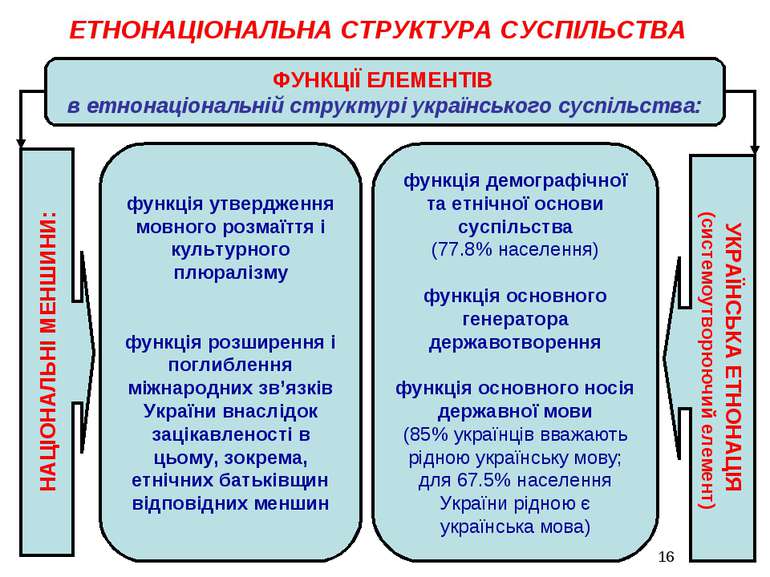 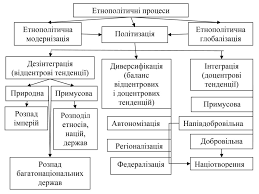 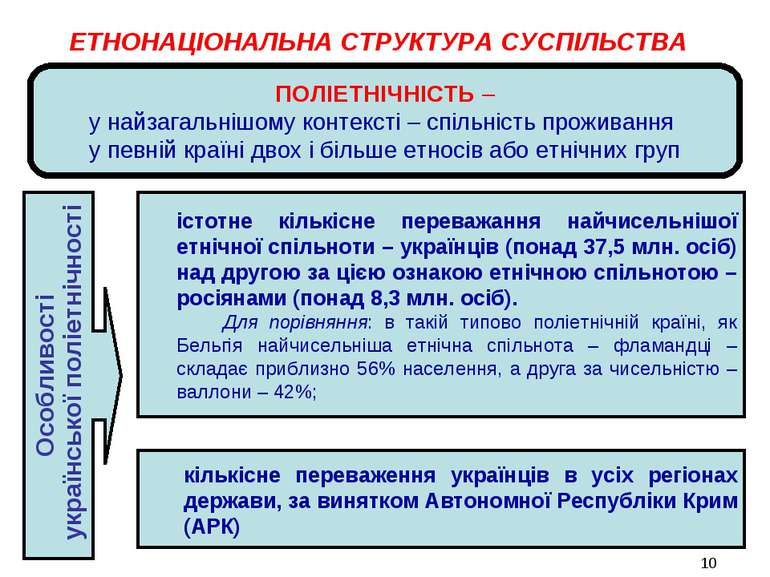 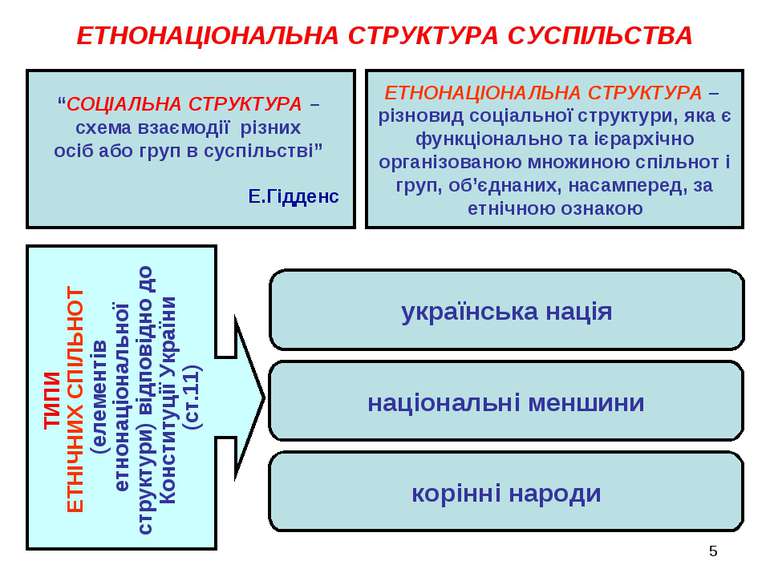 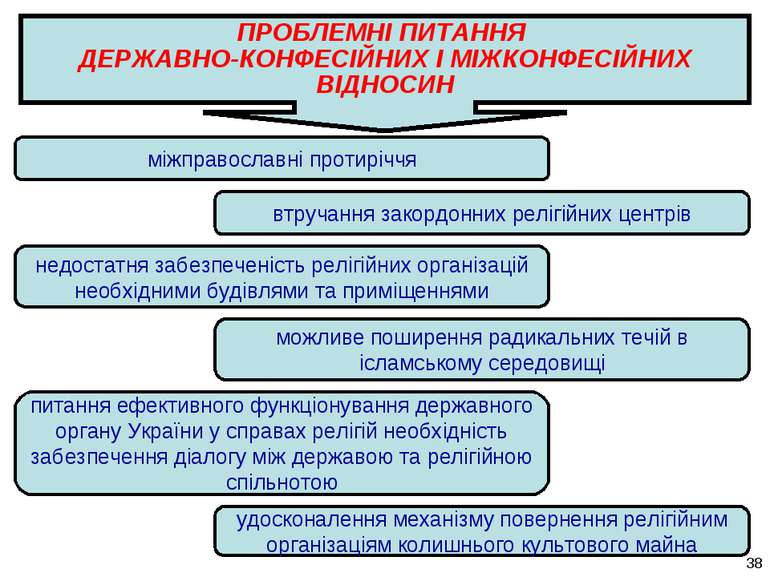 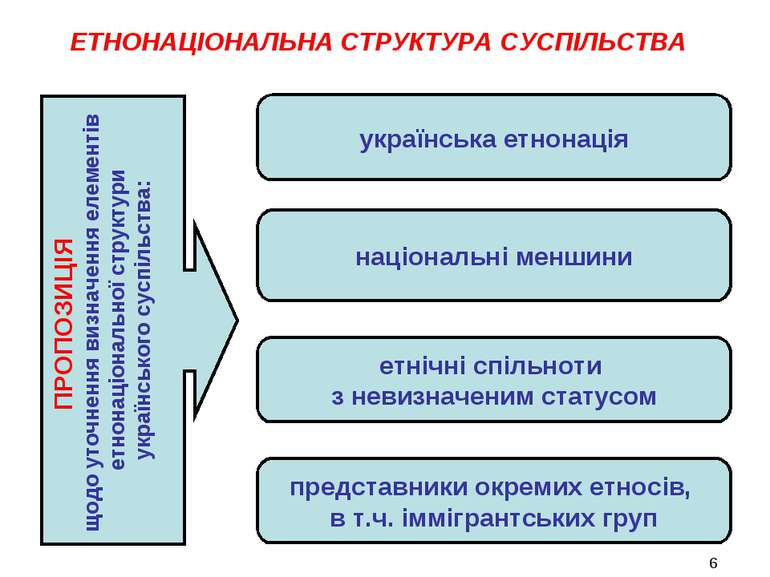 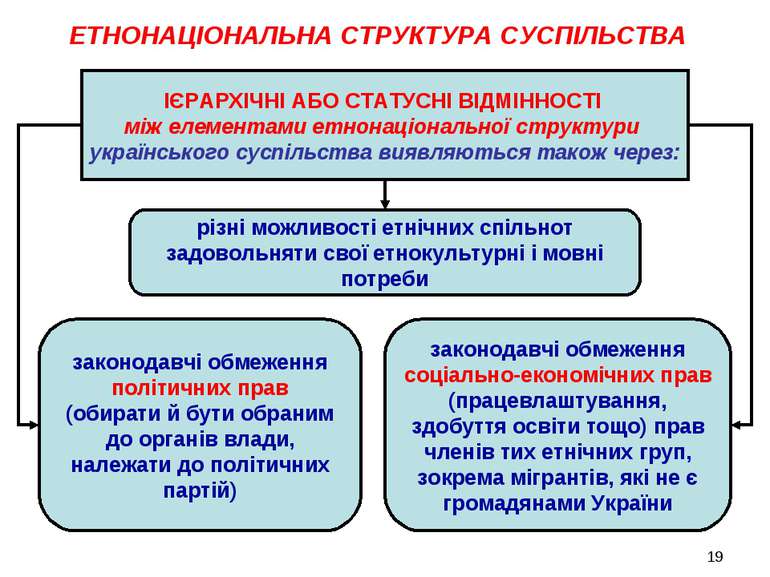 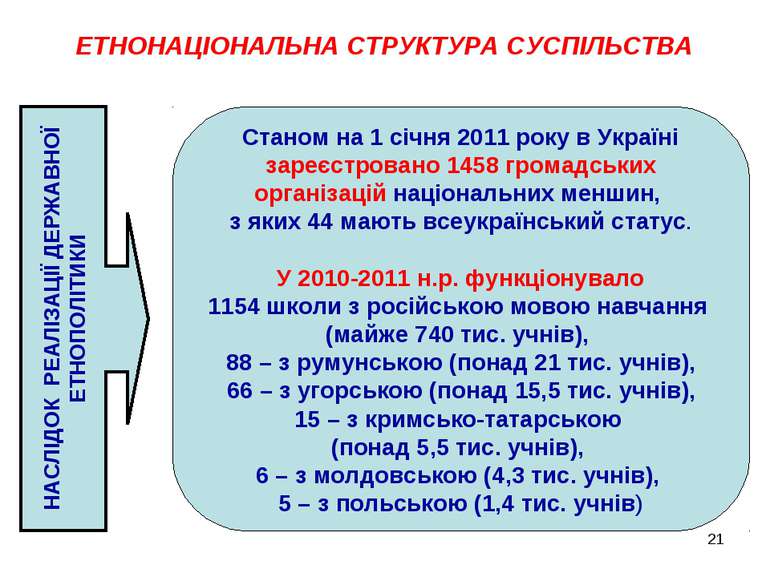 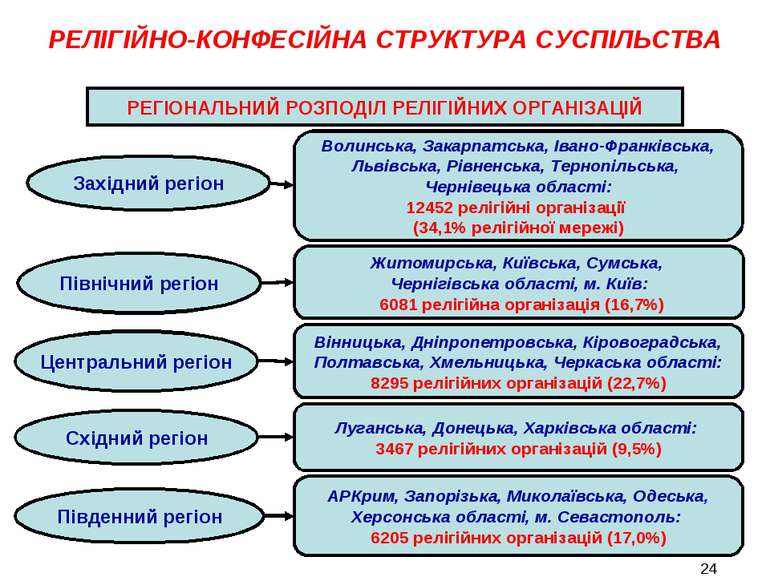 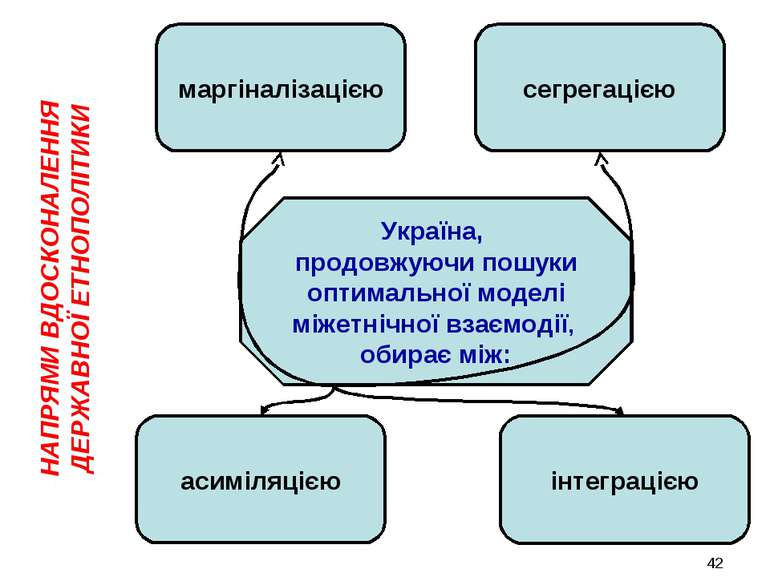 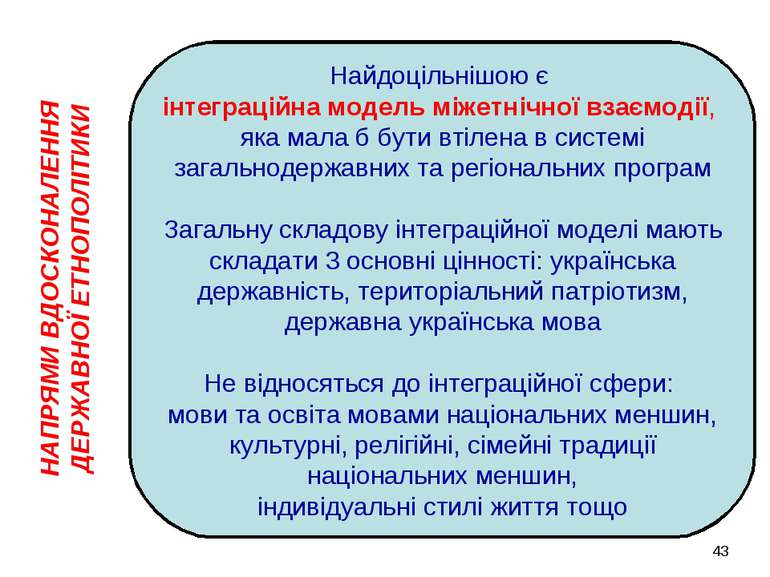 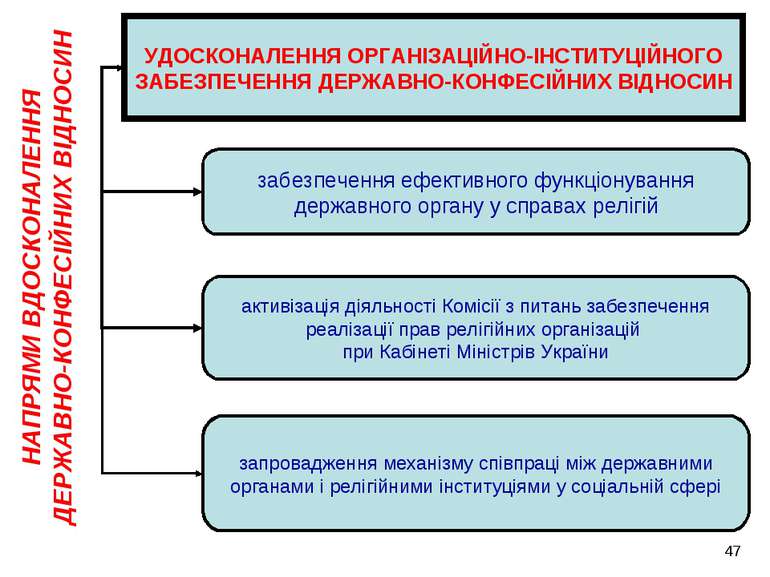 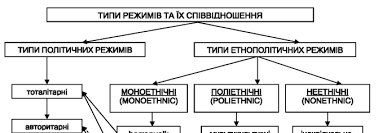 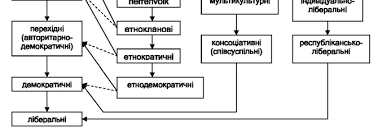 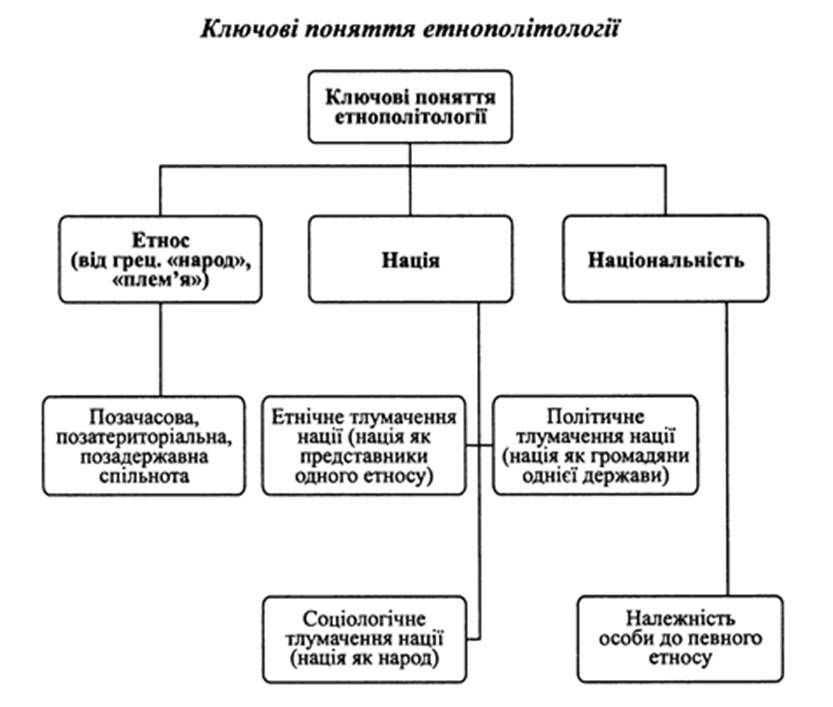 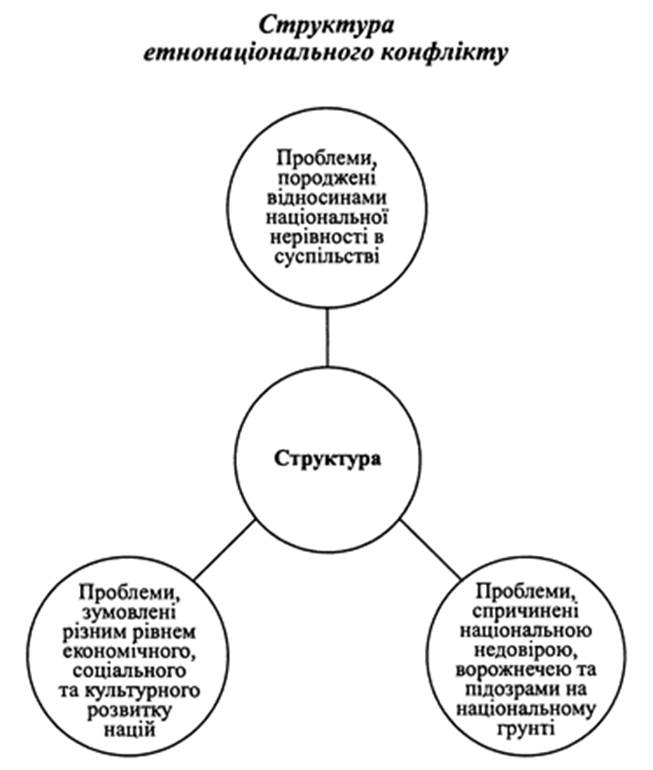 Такі конфлікти, як правило, закінчуються: 
 - перемогою однієї сторони над іншою; 
 - компромісом; 
 - консенсусом. 

Класифікація етнонаціональних конфліктів Етнонаціональні конфлікти, як типи політичних конфліктів, можна класифікувати за сферами прояву, цілями, обсягом використання військової сили, територією проживання етносу та іншими. Отже, слід розглянути їх детальніше. 
За територією проживання: 
 - міждержавні;
 - регіональні; 
 - між центром і регіоном; 
 - місцеві. 
За мотивами виникнення: 
 - територіальні; 
 - економічні; 
 - політичні; 
 - історичні; 
 - ціннісні;
 - конфесійні;
 - соціально-побутові.
За сферами прояву: 
 - соціально-економічні; 
 - культурно-мовні;
 - територіально-статусні; 
 - сепаратистські.

 За цілями:
  - реалістичні;
  - нереалістичні. 

За методами: 
 - насильницькі; 
 - ненасильницькі.
 
За обсягом використання військової сили: 
 - мирні; 
 - з мінімальним (одноактних) використанням військової сили; 
 - військові. 
По вертикалі:
 - між центром та адміністративною одиницею; 
 - між регіональними та місцевими органами влади. 
По горизонталі: 
 - між групами корінних і некорінних національностей;
 - мікроконфлікти на особистісному рівні.